SBDM 101A six-hour training for new school-based decision making council members
Session Overview & Council’s Mission
SBDM 101 was designed to help new council members understand the purpose of school-based decision making and the council's work related to student achievement. 
By the end of this session, council members will be able to recognize the basics of Kentucky statutes and regulations governing their work and roles. 
The school council’s mission is to improve student achievement (KRS 160.345(2)(c)). 
Each school council must create an environment in its school that will result in students achieving at high levels. All policies and decisions made by the school council must contribute to the achievement of the overall school’s mission.
SBDM Pretest
Show me what you 
already know!
SBDM Pretest Answers
C
E
True
B
False

True
C
True
E
False
KRS 160.345: The SBDM Statute
As we address each section of KRS 160.345 throughout the training, read and annotate the excerpt from the statute.
Using the annotation symbols on page 7, interact with the words on the pages.
What stood out, seems important, confuses you, etc.…?
The Kentucky Open Records & Open Meetings Acts
Regular Meetings
Held at dates & times on a regular meeting schedule.
Listed on a regular meeting schedule that is available to the public.
Special Meetings
Held at dates & times not on a regular meeting schedule
Called by the chairperson or a majority of the council
Requires written notice that includes the date, time, place, and agenda
Requires that the notice be sent to all members by fax, mail, email, or hand delivered 24 hours in advance
Posted at your location and meeting location 24 hours in advance
Sent to media by fax, mail, email, or hand delivery 24 hours in advance
Open & Closed Sessions
Minutes
The school council minutes must include the following:
Council name
Names of members present
Date of meeting
Any decision made
Open Records Basic Requirements
Suitable facilities
Time for inspection
Official custodian
Rules & regulations
Tailoring documents
Records Retention
Records Retention
Answer Key: The Kentucky Open Records and Open Meetings Acts
False
True
False
False
False

False
True
True
False
True
School Council Composition
Can a substitute teacher serve as a teacher member on the school council?
No!
Can an itinerant Speech Language Pathologist who works at a school one day per week serve as a teacher member on the council?
Yes!
Can a volunteer assistant volleyball coach serve as a parent member on a school council?
Yes!
Can the daughter of a local board member serve as a parent member on a school council?
Yes!
Can the nephew of a teacher who works at the school serve as a parent member on the council?
Yes!
Word Bank
mandate
maintain
team players
cannot
increase
school’s results
shareholder
productivity
objectives
promote
commitment
student placement
management
Committees
There are two types of committees common with school councils:
Types of Committees
Section I: Conversation Cleanup!
List one key takeaway that you have from Section I. 
List one area that is still murky or a lingering question that you have.
School Council Bylaws
Bylaws are the operating rules the school council sets to conduct its work.
Bylaws include:
The purpose or mission of the school council
Membership of the school council
Terms of service
Elections
Roles of the chairperson and vice chairperson
School council agenda preparation and distribution of materials
Decision making and record keeping process
Public request for school council records
School council communications
Appealing a school council decision and/or waiving a policy on a temporary basis
Sample Bylaw Evaluation
The school council shall consist of the principal, who is the chair, three teacher members, and two parent members. The school council does not wish to exclude any constituency in the school from participation in all council meetings; therefore, the student council may designate a student council representative, and the support staff of the school (office, cafeteria, custodians, and instructional assistances) may conduct an election for support staff representative to attend all council meetings as non-voting members. 

Q. How does the content of this sample bylaw directly/indirectly affect student achievement?
Required Council Policies
Curriculum (Writing program)
Student Assignment
School Space
Discipline
Emergency Plan
Consultation
Wellness (K5)
College Level Courses
Staff-Time Assignment
School Schedule
Instructional Practices
Extracurricular Programs
State Standards, Alignment, Technology Use, and Program Appraisals
Committees 
Parent and Family Engagement (Title I, Part A schools only)
Consultation Policy
The consultation policy should include the following:
Meetings
Timelines
Interviews
Review of written applications
Review of references
Required Decisions
Primary Program
Annual Review of Data
Meetings
Determining Textbooks, Instructional Materials, and Student Support Services
Mandated School Council Member Training
Reporting of Student Progress
Professional Development Plans
Flexible Grouping
Meeting Frequency & Agenda
Number of Persons Per Job Classification
School Budget
School Improvement Planning Process
Final Reflection Activity
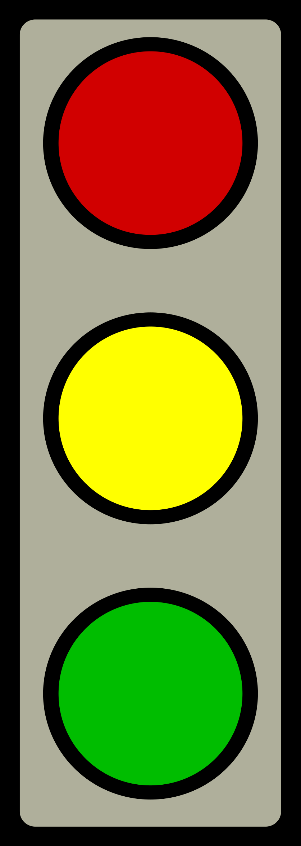 STOP! 
I am totally confused about…
Proceed with caution, please.
I feel comfortable enough, but I could use some clarification on… 
GO! 
I feel confident and I am ready to move on with…
Training Evaluation
Thank you for participating in the annual school-based decision making (SBDM) training! ​
Please take the time to complete the evaluation below, which focuses on the training’s content and the delivery strategies used:​
https://forms.gle/i8o8yQMT2FwJx9gx9
If you have a device with a camera (phone, tablet, etc..), you may scan the QR Code for quick access to the evaluation:
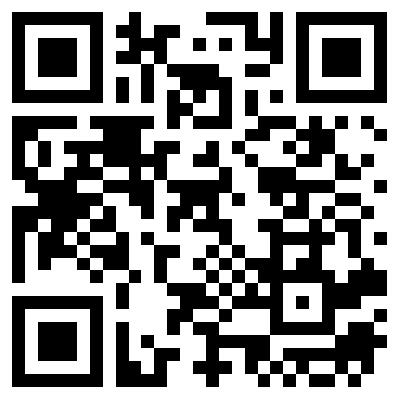